TOMA DE NOTAS 101
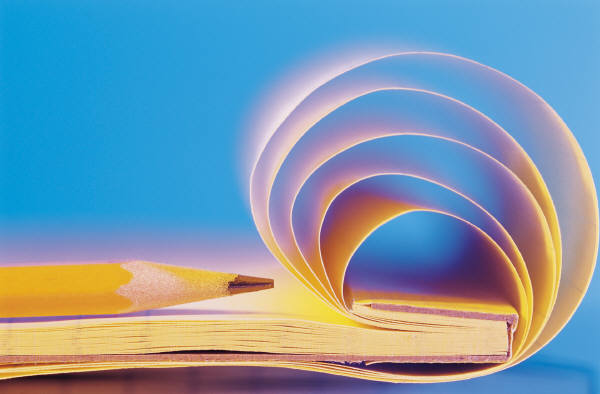 ¿Por qué?
¿Cómo?
¿Qué?
¿Por qué tomar notas?
Los instructores comparten información que no está disponible en los libros de texto y luego hacen conexiones.

Las notas sirven como un "archivo" de información.
Se convierten en un almacén de información para su uso posterior, es decir, para preparar un examen, escribir un trabajo y/o para su uso en un curso más avanzado.

Tomar notas te ayuda a convertirte en un "oyente activo" y un "pensador crítico".
La escucha "pasiva" es lo que haces cuando ves una comedia en la televisión o tienes una conversación casual con alguien. La escucha "activa" es cuando escuchas con atención para asegurarte de que entiendes y aprendes la información que se está transmitiendo.
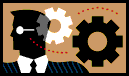 Tomar notas facilita el aprendizaje, permitiéndole convertirse en un aprendiz efectivo. 
Al tomar notas, se concentrará más en lo que se dice o en lo que se lee; analizará continuamente; se verá obligado a pensar rápidamente en lo que ve y oye.
¡Las notas te ayudan a recordar la información!
Según Walter Pauk en Cómo estudiar en la universidad (1997) los estudiantes que NO tomen notas en la conferencia perderán la información de la siguiente manera:
Cómo prepararse para tomar notas:
Revise el programa del curso
Busque información valiosa en el programa de estudios, es decir, los objetivos del curso, los principales temas a tratar, el horario de clases establecido, las fechas de las principales tareas y exámenes, la calificación y el tipo de exámenes.
Determinar la relación entre la clase y el libro de texto
En algunos cursos, el libro de texto es la principal fuente de información, y el tiempo de clase se utiliza para aclarar y aplicar conceptos. En otros cursos, el material de clase es más importante que el libro de texto.
Identificar el tipo de pruebas
¿Necesitas prepararte para las preguntas de opción múltiple, de respuesta corta o de tipo ensayo? ¿Deben ser sus notas MUY detalladas y palabra por palabra o necesitará tomar notas que se centren en conceptos importantes y en las relaciones entre los temas principales? (Pídale a su instructor que le dé ejemplos de preguntas; hable con otros estudiantes que hayan tomado el curso; busque en el escritorio de reserva de la biblioteca los exámenes antiguos).
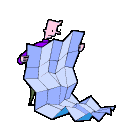 Codificación de colores
Las investigaciones muestran que la codificación de colores tiene beneficios cerebrales con la memoria. Codifica por colores tus notas para ayudar a recordar la información. Esto agrega un toque de distinción a una tarea aparentemente mundana.
Aclara tus sentimientos
¡¡Te van a gustar algunos cursos y no te entusiasmarás tanto con otros!! Una actitud negativa puede afectar al esfuerzo que pones en una clase, si asistes regularmente y/o cómo tomas notas. Reconozca sus sentimientos y encuentre una manera positiva de enfrentar la situación.
Adoptar una actitud de cuestionamiento
Entienda su propósito de tomar el curso. Pregúntese: "¿Qué voy a aprender hoy?" y "¿Cómo encaja esta nueva información/idea en lo que ya sé?"
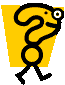 y
Elija un sistema eficaz de toma de notas, es decir
El método Cornell
Esquema
Mapeo
Gráficos
Sentencias o párrafos
Método de toma de notas de Cornell
Descripción:
Un formato sistemático de condensar y organizar las notas sin necesidad de volver a copiarlas laboriosamente, dividiendo el papel en secciones específicas.
Método: (R7 - Registrar, Recordar, Reducir, Recapitular, Recitar, Revisar, Reflexionar)
Dividir el papel en tres secciones (columna de 2 pulgadas a la izquierda - para "cues"; 6,5 pulgadas de "espacio principal" a la derecha - para tomar notas; columna de 2 pulgadas en la parte inferior para resumir. )
Toma notas durante la clase en el "espacio principal"/Cada vez que el instructor se mueve a un nuevo punto, se salta algunas líneas
Después de la clase, complete las frases y oraciones tanto como sea posible/escriba "pistas" en la columna de la izquierda
Para repasar - cubre la "sección principal" con la tarjeta; di "entrada" en voz alta y luego di todo lo que puedas; mueve la tarjeta y mira si coincide con lo que escribiste.
¡Si puedes decirlo, lo sabes!
Método Cornell (continuación)
Método de toma de notas de Cornell (R7)
-la Plantilla-
                 
               -2 pulgadas-                                                        -6 pulgadas-
                                                         
                                                         
                                                         1. REGISTRO
                                                         (durante la clase)
       3. REDUCIR (1)                         escribir hechos e ideas en frases
 (después de la clase)                         (2) utilizar abreviaturas cuando sea posible
(1) palabras, frases o
     preguntas que sirven como pistas 
2) frases clave y preguntas                                     2. RECUERDE
 debe ser en sus propias palabras                        (después de la clase)
                                            (1) leer a través de sus notas
                                       (2) rellenar los espacios en blanco y hacer los "garabatos" más legibles

     
       5. RECITE 
(1) con notas de clas                          e 6. REVISIÓN    y 7. REFLEXIÓN
cubierto, lea cada clave                     (1) revise sus notas periódicamente
palabra o pregunta                            (2) piensa en lo que has aprendido
2) recitar el hecho o                                
idea que se me ocurre
por la palabra clave o
pregunta

             
 
                                                                         
                                                  4. RECAPITULACIÓN
                                -2 pulgadas -                                   (después de la clase)
 1) Resumir cada idea principal
1. REGISTRO
MÉTODOS DE TOMA DE NOTAS 5/28/08
3. Reducir
5. Recita:
¿Por qué tomar notas?
	-Aprendizaje activo
	-¿Aprendizaje efectivo?
 	-¿Walter Pauk?


¿Cómo te preparas?
	-Syllabus ... ¿qué hay?

	-¿Preguntas de prueba vs. detalles?              ¿Por qué necesitas saberlo?
	
         -Relación del texto con 
            ¿Clase?
	
         -¿Por qué tener un compañero de clase?
¿POR QUÉ?
	-Los instructores comparten información
	-Servir como "archivo" de información
	-Ayuda a convertirte en "oyente activo"
	-Ayuda a que te conviertas en un "aprendiz efectivo"
	-AYUDA A RECORDAR LA INFORMACIÓN!! (¿Walter Pauk?)

¿CÓMO PREPARARSE?
	-Revisar el programa de estudios
		-objetivos del curso
		-principales temas
		-asignaciones
		-???            
	-Relación entre la clase y el texto
	-Identificar las pruebas
		-tipos de preguntas
		-conceptos vs. detalles en las notas
		-pregunta al instructor y a otros estudiantes
	-Amigo de clase
	-Por qué necesidad/toma de curso (como o no)
	-Elija un método efectivo
Estudió los índices de retención de estudiantes, escribió libros sobre el estudio, por ejemplo, Cómo estudiar en la universidad, 1997
Manténgase enfocado... analice... piense rápidamente
2. Recordar
6. Revisión      y      7. Reflexionar
+ Horario de clases, sitio web, fechas de exámenes, horas de oficina del instructor, etc.
¿Es importante el texto... el suplemento o la información que NO se discute en clase?
4. Recapitular
Tomar notas es una parte importante del éxito de los estudios universitarios. Los estudiantes de "A" necesitan entender POR QUÉ y CÓMO los buenos apuntes les ayudarán a obtener buenas notas.
9
Método Cornell (continuación)
Cuándo usar:
En cualquier situación de conferencia
Ventajas:
Proporciona un medio organizado y sistemático para registrar y revisar las notas
Un formato fácil para sacar los principales conceptos e ideas
Simple y eficiente
Ahorra tiempo y esfuerzo
Un método de "Hágalo bien en el primer lugar".
Desventajas:
Ninguno
Método de esbozo
Descripción:
Comenzando con información general a la izquierda, con hechos y aclaraciones más específicos indentados a la derecha

Método:
Escucha y luego escribe los puntos en un patrón organizado, basado en la indentación del espacio.
Coloca los puntos más importantes más a la izquierda y haz un sangrado en cada punto más específico a la derecha.
Los niveles de importancia se indicarán por la distancia del punto principal
La indentación puede ser simple (sin marcas, sólo relaciones espaciales o más complejas, utilizando números romanos, letras y/o decimales
Toma de nota 1016/25/08
I. ¿Por qué tomar notas?
		-Los instructores dan información adicional
		-Las notas sirven como "archivo de información"
		-Facilita el aprendizaje
			> oyente activo
			>pensador crítico
	II. Cómo prepararse:
		-Revisar el programa de estudios
			>objetivos del curso
			>Temas a cubrir
			>fechas de las asignaciones/exámenes
			>calificación
		-Relación de la clase con el libro de texto.
		-Determine el tipo de prueba
			>suposición múltiple
			>respuesta corta
			>ensayo
		-Tener un compañero de clase
		-Escoge un método, por ejemplo.
			>Cornell
			>Outline
			>Mapping
			>Gráficos
			>Preguntas/Párrafos
I. Puntos principales
A. Puntos específicos
1. "más" puntos específicos
Esquema (continuación)
Cuándo usar:
Cuando la conferencia es organizada y secuencial
Hay suficiente tiempo en la conferencia para pensar y tomar decisiones organizativas
Ventajas:
Un sistema bien organizado, si se hace correctamente
Reduce la necesidad de editar
Es fácil convertir los puntos principales en preguntas
Desventajas:
Requiere más pensamiento en clase para una organización precisa
Puede no mostrar las relaciones por secuencia cuando sea necesario
No se presta a una variedad de solicitudes de revisión y cuestionamiento
Muy difícil si el profesor habla rápido
Método de mapeo
Descripción:
Un medio gráfico de representación de la información, que relaciona cada hecho/idea con cualquier otro hecho o idea.

Método:
Determinar el "sujeto/tema". Escriba este título en el centro de la página con un círculo alrededor.
A medida que se presentan los principales hechos (subtítulos) que se relacionan con el tema/tema, trace líneas a partir del círculo y la etiqueta.
A medida que se presenten hechos adicionales relacionados con cada subtítulo, trace estas líneas, vinculadas con el hecho principal y la etiqueta apropiados.
Continuar el proceso a medida que se presenten más hechos o ideas definitorias.
7/2/08
No hay necesidad de reescribir
Simple/eficiente
Ahorra tiempo
Ideas y datos de apoyo
Revisar
organizado/sistemático
+s
Refleja
Recita
(R7)
Recapitular
3. MAPEO
-s
2. CORNELL
(NINGUNO)
Reducir
Recordar
Grabar
1. PRESENTACIÓN
4. GRÁFICOS
-s
No es bueno para las conferencias "rápidas".
+s
Seleccione un método
I.
     A.
     B.
         1.
         2.
              a.
organizado
5. FRASE/PÁRRAFO
muestra las relaciones
Carece de diversidad de revisión
Datos adicionales/apoyo
Toma de notas
¿Por qué tomar?
La información no se encuentra en los textos
Asunto/tema
Cómo prepararse:
Archivo de información
Encuentra "compañero de clase"
Pensador crítico
objetivos
Convertirse en oyente "activo"
Aclarar los sentimientos
Revisar el programa de estudios
clasificación
Actitud de cuestionamiento
Tipos de exámenes
Relacionar la clase y el texto
Identificar los métodos de prueba
Fechas de asignación/examen
Subtítulos e ideas principales
Cartografía (continuación)
Cuándo usar:
Cuando el contenido de la conferencia está bien organizado
A menudo es efectivo con un conferenciante invitado y no tienen idea de cómo se presentará la conferencia
Efectivo si eres principalmente un aprendiz "visual"...

Ventajas:
Ayuda a mantener un seguimiento visual de la conferencia
Las relaciones son fáciles de ver
Puede cubrir las líneas para la revisión de la memoria y las relaciones

Desventajas:
Es posible que no escuche los cambios en el contenido de los puntos principales a los hechos
Puede ser visualmente abrumador
Método de trazado de gráficos
Descripción:
El uso de columnas con etiquetas de encabezamiento apropiadas en un formato de tabla, es decir, material ofrecido en orden cronológico

Método:
Determinar las categorías que se cubrirán en la conferencia
Prepare el papel con antelación dibujando columnas con determinadas categorías como encabezamientos para cada
Coloca la información en las columnas apropiadas
Métodos de toma de notas
MétodoProcesoVentajasVentajasDesventajasCuando

Cornell-divide el trabajo en secciones-organizadas-conferencia de NONEANY
		(columna de memoria, sistema de registro
		columna, recapitular columna-simple/eficiente
		7Rs - Grabar, recordar, reducir,
		Recapitular, recitar, revisar, 
		Refleja

Los puntos de vista organizados en base a -bien organizados- pueden no mostrar -cuando la conferencia 
		importancia-fácil de revisar la secuencia según sea necesario-está organizada
		-relaciones establecidas por -suficiente tiempo
		indentingto make org.
									decisiones
Encabezados de la categoría
Información de apoyo
-o-
Historia Moderna
Personas ImportantesEventosSignificación

1941-45FDRWWIIUSA participación
Gráficos (continuación)
Cuándo usar:
Cuando la prueba se centrará tanto en los hechos como en las relaciones
Cuando quieres una visión general en un papel en secuencia

Ventajas:
Reduce la cantidad de escritura necesaria
Proporciona un mecanismo de revisión fácil
Facilita tanto la memorización como la comparación/relación

Desventajas:
Necesidad de aprender a desarrollar categorías efectivas
Debe participar plenamente en la conferencia
Sentencia/Párrafos
Descripción:
Registro de pensamientos/conceptos completos.

Método:
Escriba cada nuevo pensamiento, hecho o tema presentado
Use una línea "nueva" para cada nuevo pensamiento/hecho
Líneas de números a medida que progresas
Toma de nota 1019/17/2008
Tomamos notas: cuando instr. ofrece "nuevas" ideas; para facilitar el aprendizaje y/o recordar información.

Para tomar apuntes hay que preparar, por ejemplo, el programa de estudios de Rev.; comparar texto/clase; identificar los tipos de pruebas (por ejemplo, elección múltiple, ans. cortas o ensayo); encontrar un compañero de clase; desarrollar una actitud y seleccionar un método efectivo (por ejemplo, Cornell, Outline, Mapping, Charting, Sentencia/Parácter).
Pensamientos, hechos o ideas numeradas
Utilice abreviaturas para agilizar el proceso
Sentencia (continuación)
Cuándo usar:
Cuando la conferencia está algo organizada
El contenido pesado que llega muy rápido
El instructor presenta de manera puntual, pero no en lista, es decir, "tres puntos relacionados"

Ventajas:
Obtiene más o TODA la información

Desventajas:
No se pueden determinar los puntos mayores y menores de la secuencia numerada
Difícil de editar sin tener que reescribir totalmente
Tienes los métodos... así que aquí tienes algunos consejos básicos:
Concéntrese en la conferencia o la lectura
Toma notas selectivamente ... no intentes escribir cada palabra
El profesor promedio habla aprox. 125-140 palabras por minuto/el anotador promedio escribe aprox. 25 palabras por minuto
Usa tus propias palabras
Sé breve... céntrate en los puntos principales y en la información importante
Escriba de forma legible
No te preocupes por la gramática o la ortografía.
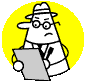 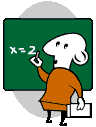 Saber QUÉ escribir - (Cómo reconocer/recordar las cosas importantes!?!)
Los instructores suelen hacer una pausa antes o después de una idea importante

Los instructores tienden a escribir ideas importantes en la pizarra, en los gastos generales y/o en PowerPoint.

Los instructores a menudo utilizan la repetición para enfatizar un punto importante

La mayoría de los instructores utilizan frases introductorias, por ejemplo: "Un punto para recordar..." o "Una consideración crítica..."
Saber QUÉ escribir (cont.)
Necesitas marcar las ideas enfatizadas en la conferencia con una flecha u otro símbolo especial

Necesitas anotar los ejemplos que el instructor presenta y "anotarlos" con "EX"

Tienes que prestar mucha atención a las palabras y frases de transición. Escuche palabras como "por lo tanto", "finalmente" y "además". Estas palabras suelen indicar una idea importante.
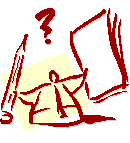 Saber QUÉ escribir (cont.)
Necesitas escuchar las palabras de señal
que conducen a las ideas/puntos principales:
"Hay tres razones por las que..."
"Primero... Segundo... Tercero..."
"... y lo más importante... "
"Un desarrollo importante..."
que indican material de apoyo:
Por otro lado... "
"Por ejemplo..."
"Por ejemplo..."
"De manera similar..."
"También..."
"Además..."
"En contraste..."
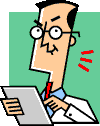 Palabras clave (cont.)
que señalan la conclusión o el resumen:
"Por lo tanto..."
"En conclusión..."
"Como resultado..."
"Finalmente..."
En resumen... "
"De esto podemos ver..."
que a menudo se dicen MUY fuerte:
"Ahora esto es importante..."
"Recuerda que..."
"La idea importante es que..."
"El concepto básico aquí es..."
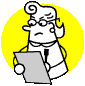 Asignación #3
Las habilidades blandas son rasgos o destrezas personales, como la capacidad de dar y recibir retroalimentación, trabajar en colaboración y administrar el tiempo.
Investigar las habilidades blandas. 
Elija una estrategia de toma de notas para mostrar lo que ha aprendido en su investigación.